On Jordan’s Stormy Banks I Stand
(I Am Bound For The Promised Land)
4/4
F/F - DO

Verses: 3/Chorus
PDHymns.com
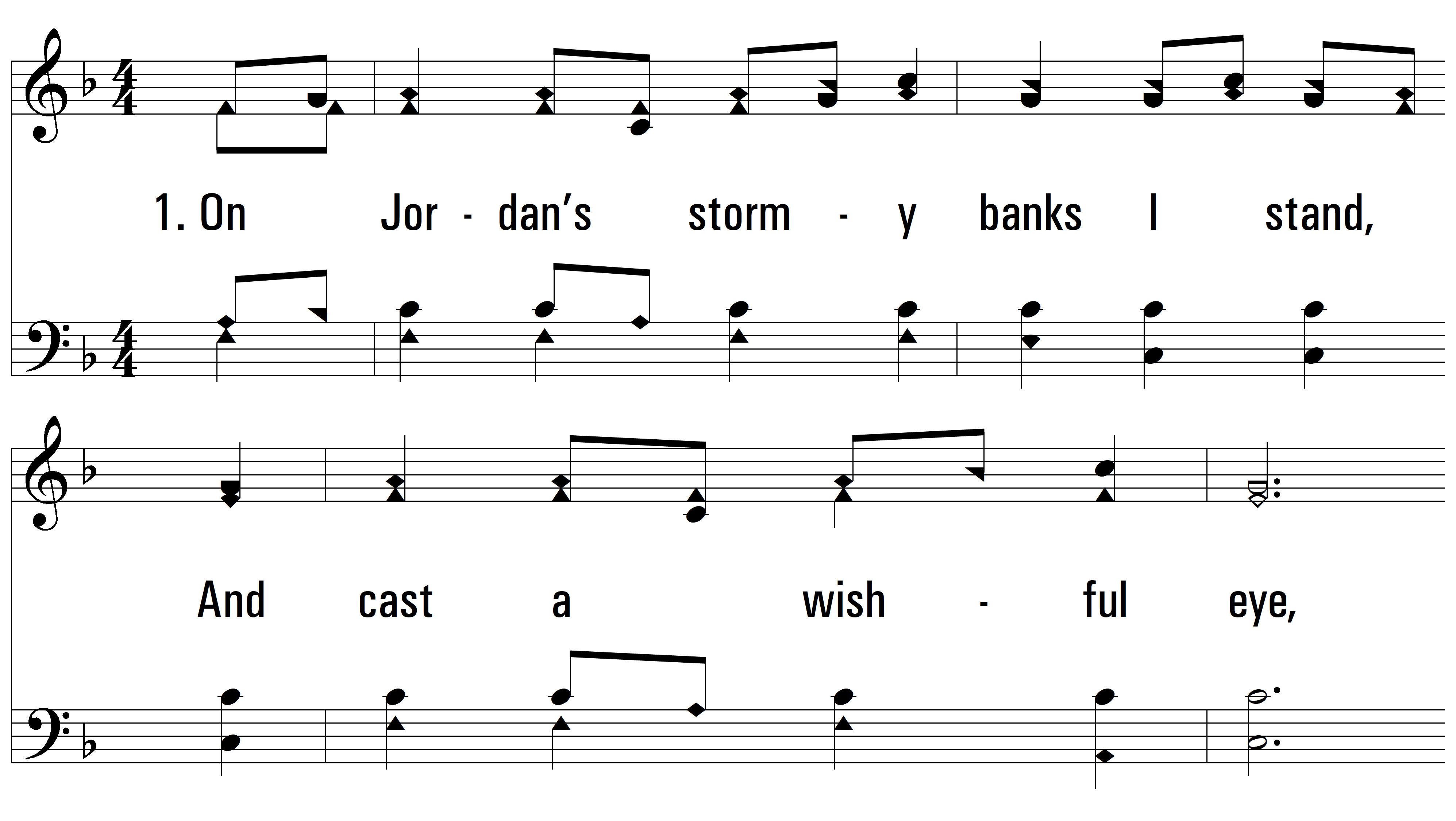 vs. 1 ~ On Jordan’s Stormy Banks I Stand
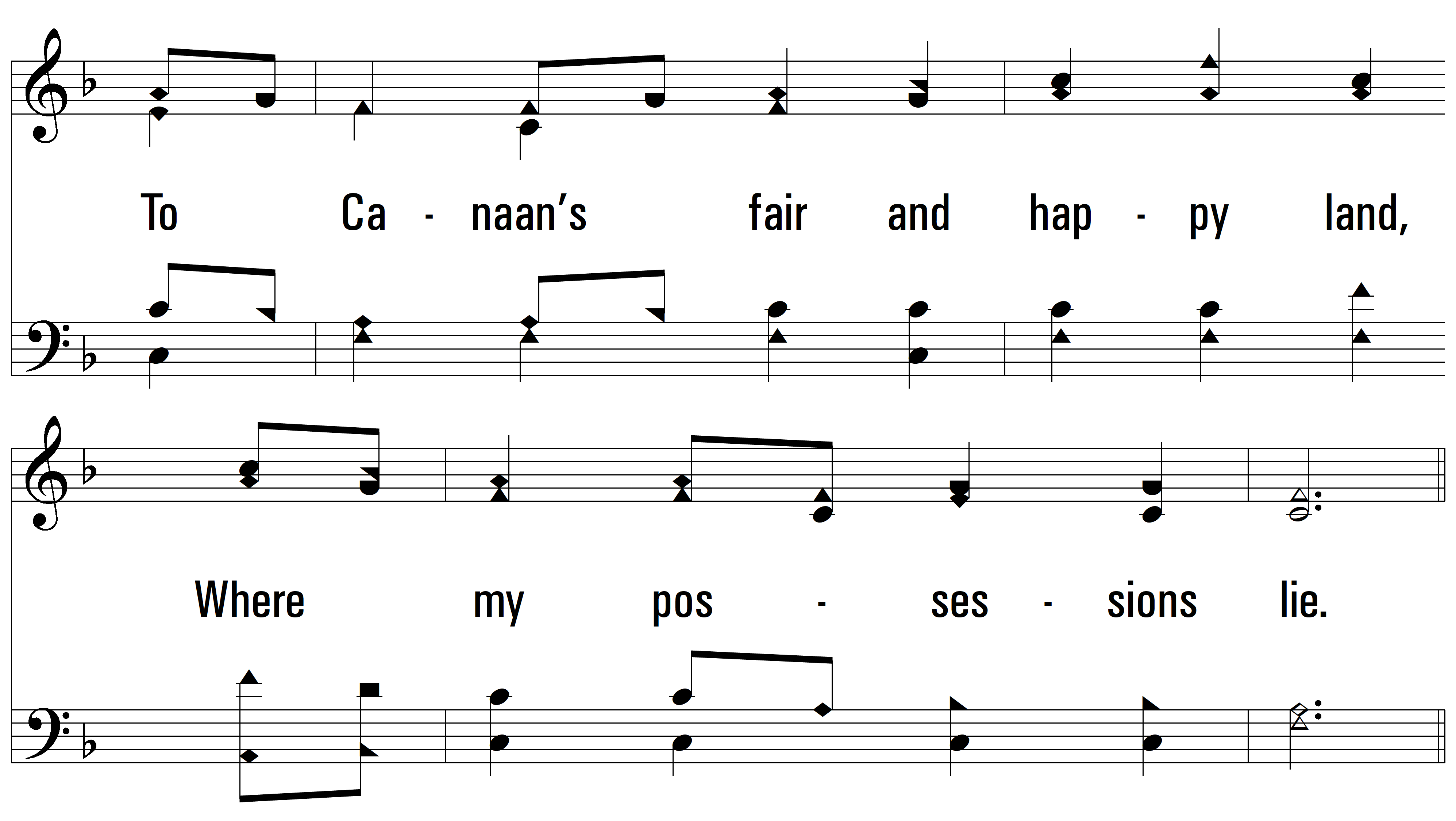 vs. 1
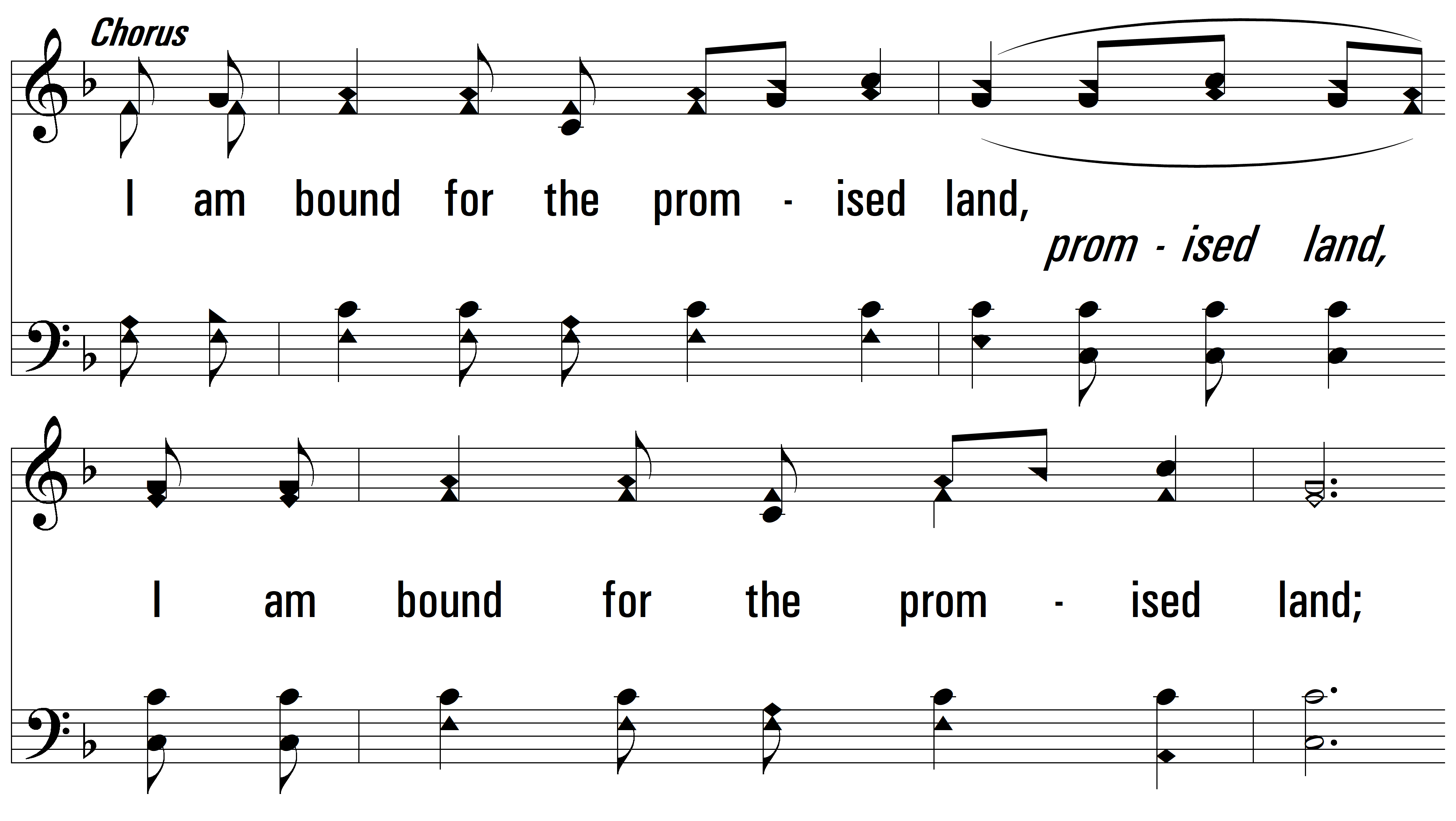 vs. 1
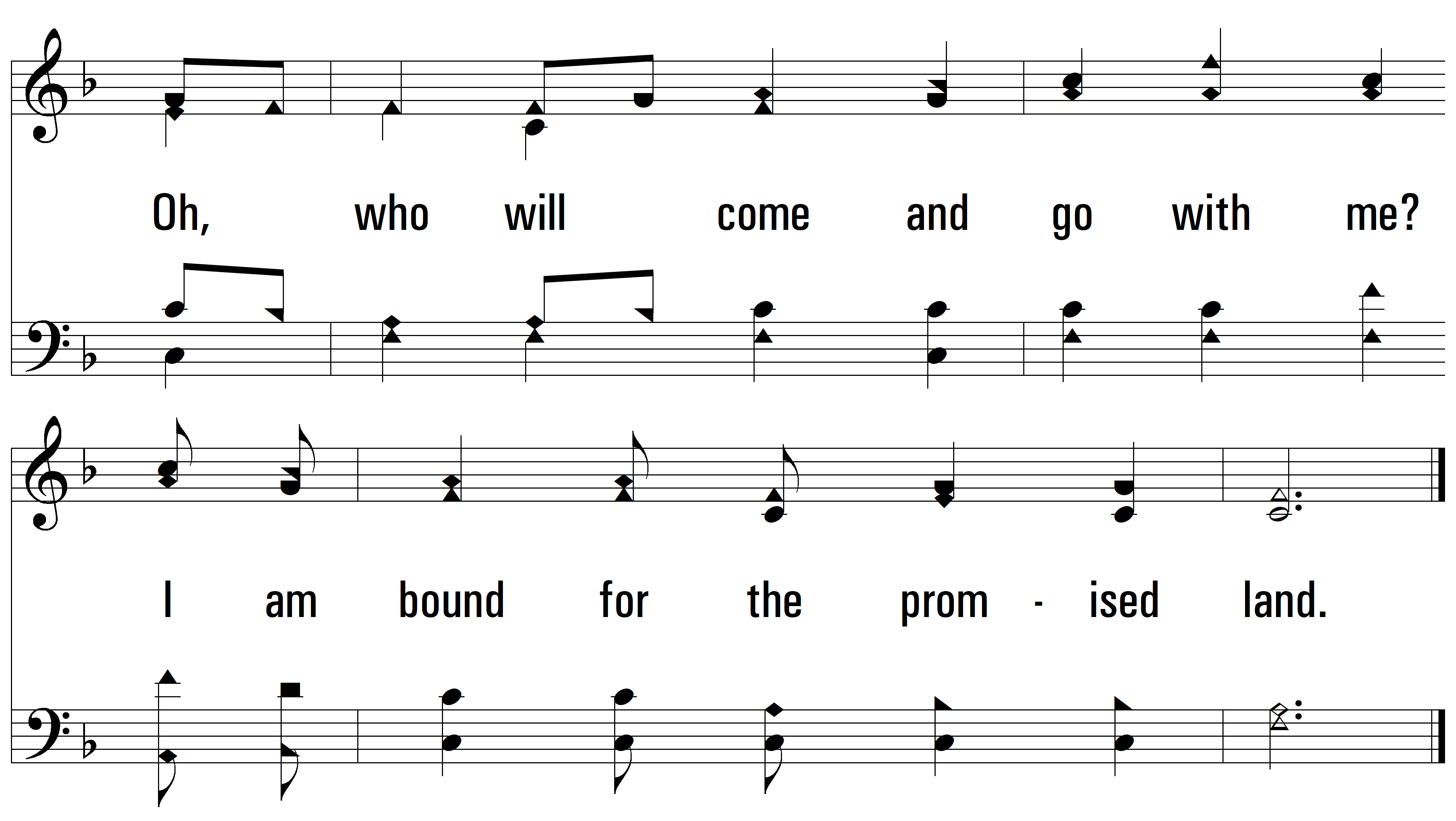 vs. 1
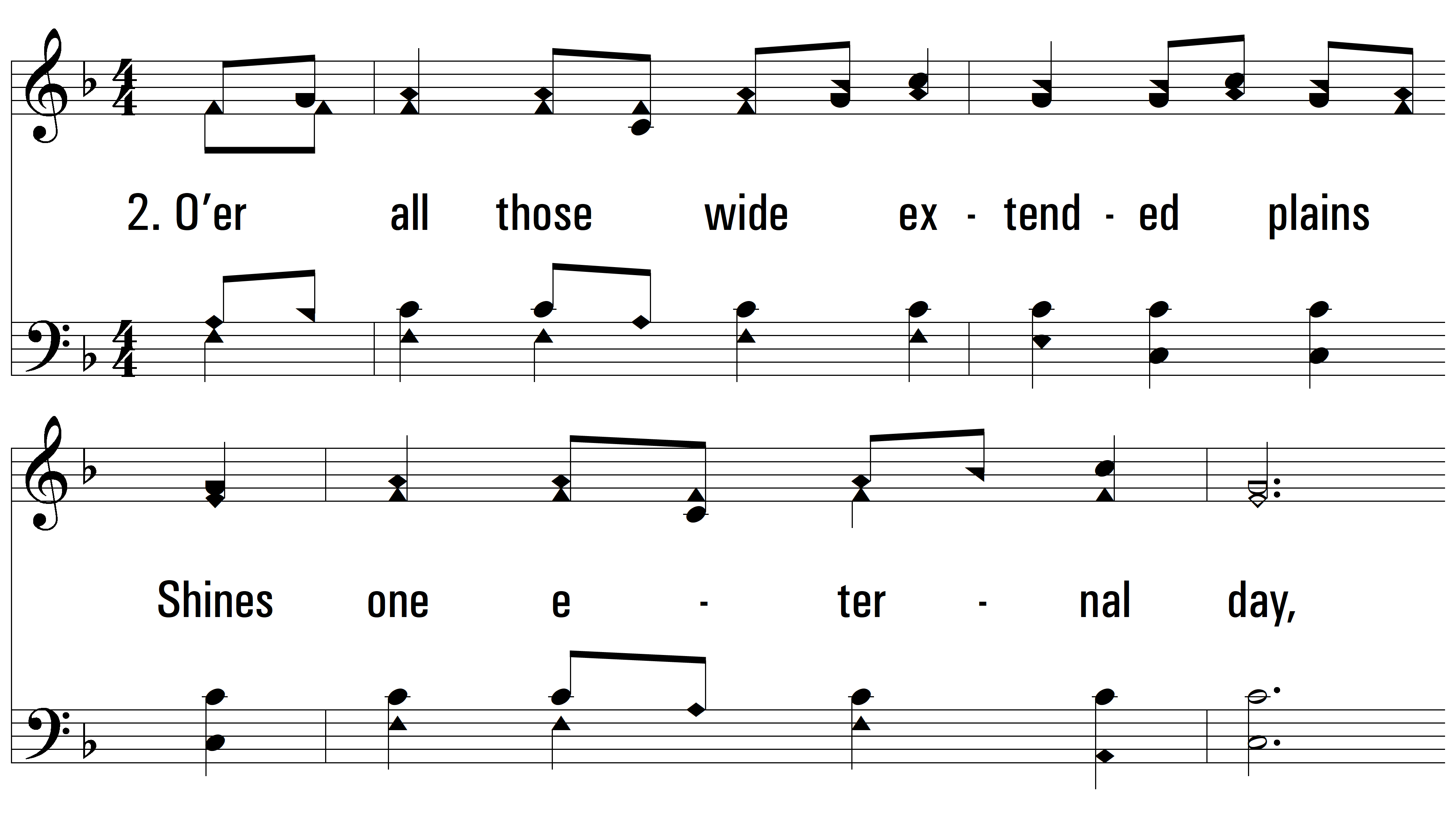 vs. 2 ~ On Jordan’s Stormy Banks I Stand
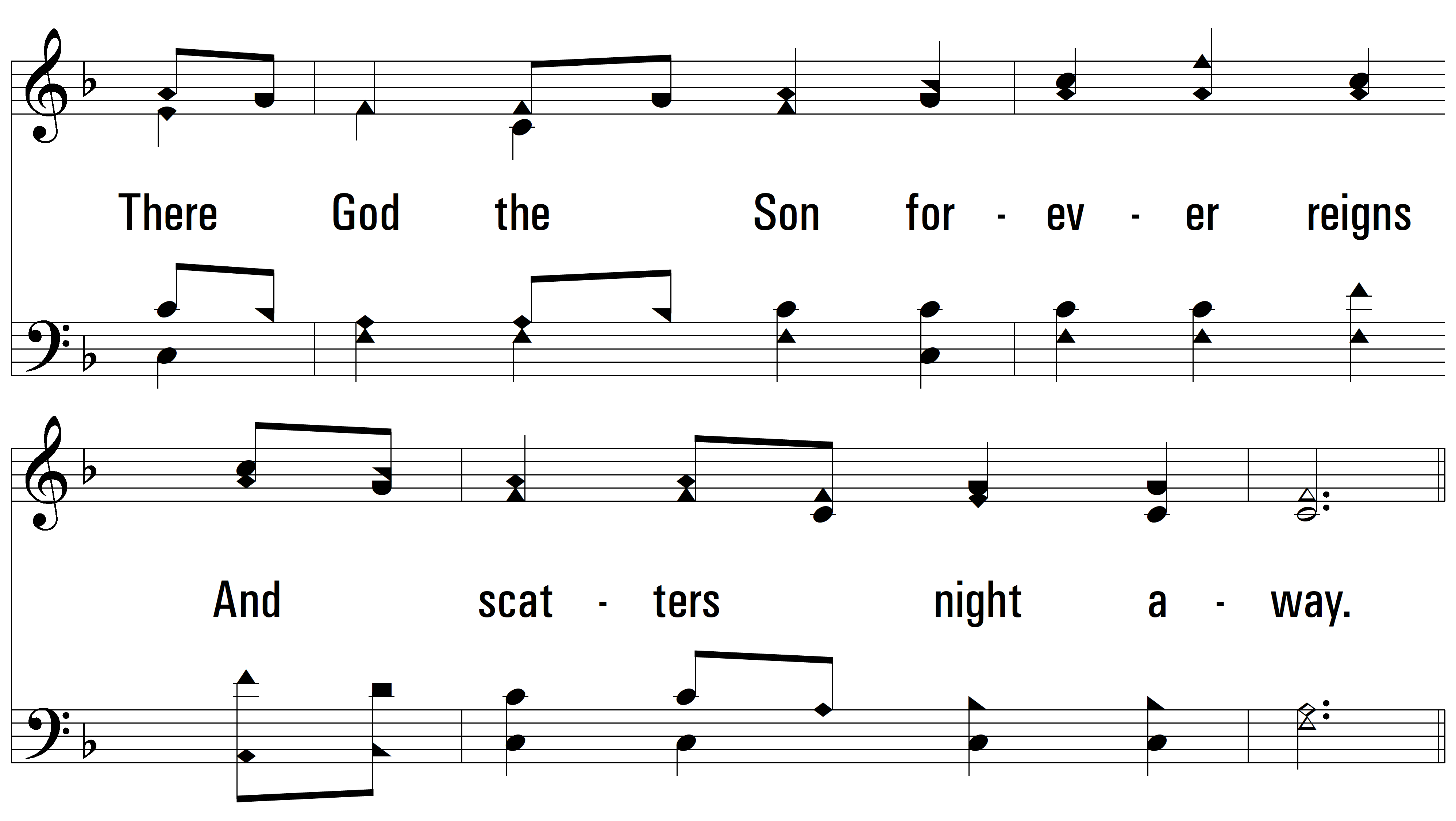 vs. 2
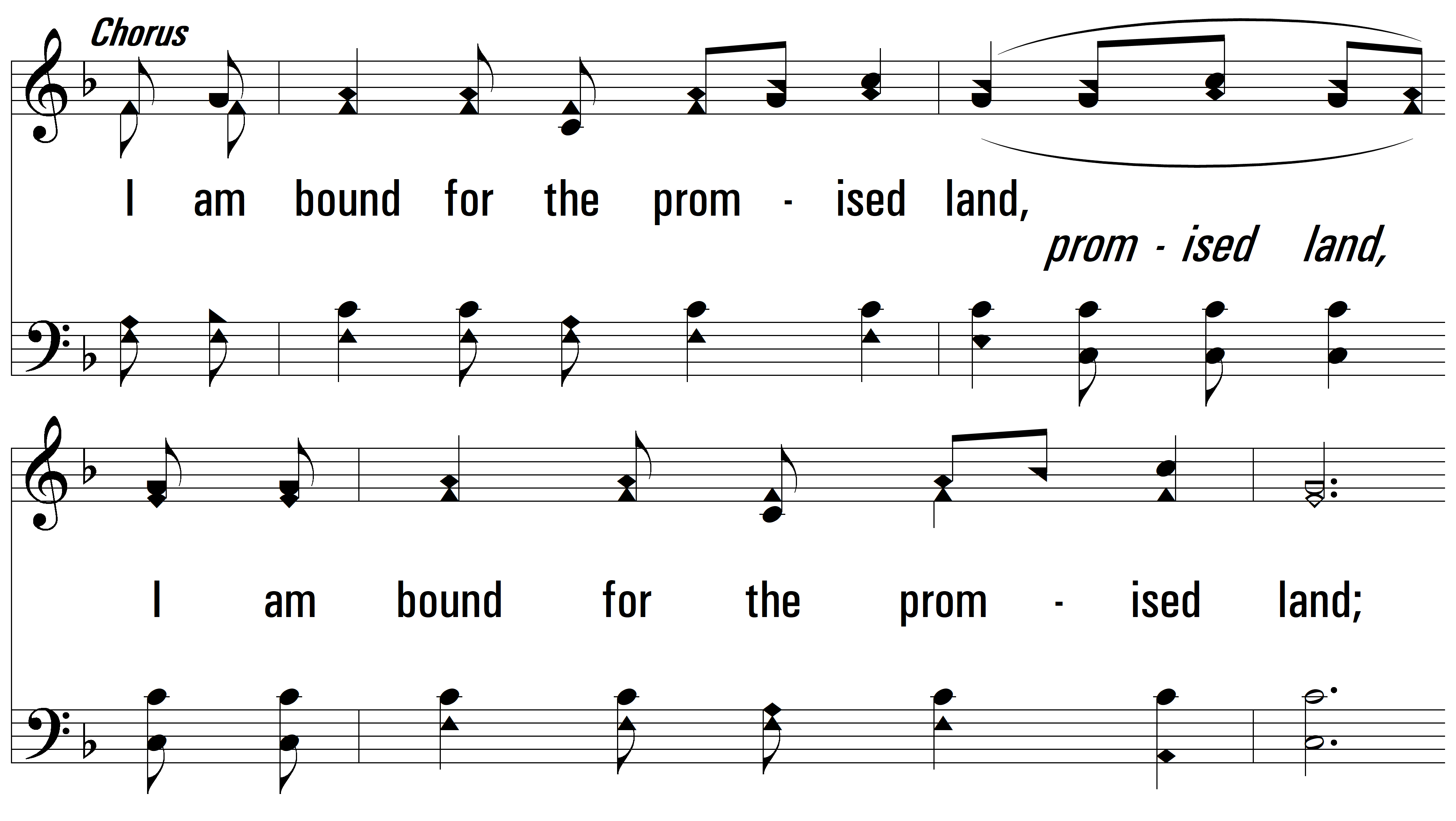 vs. 2
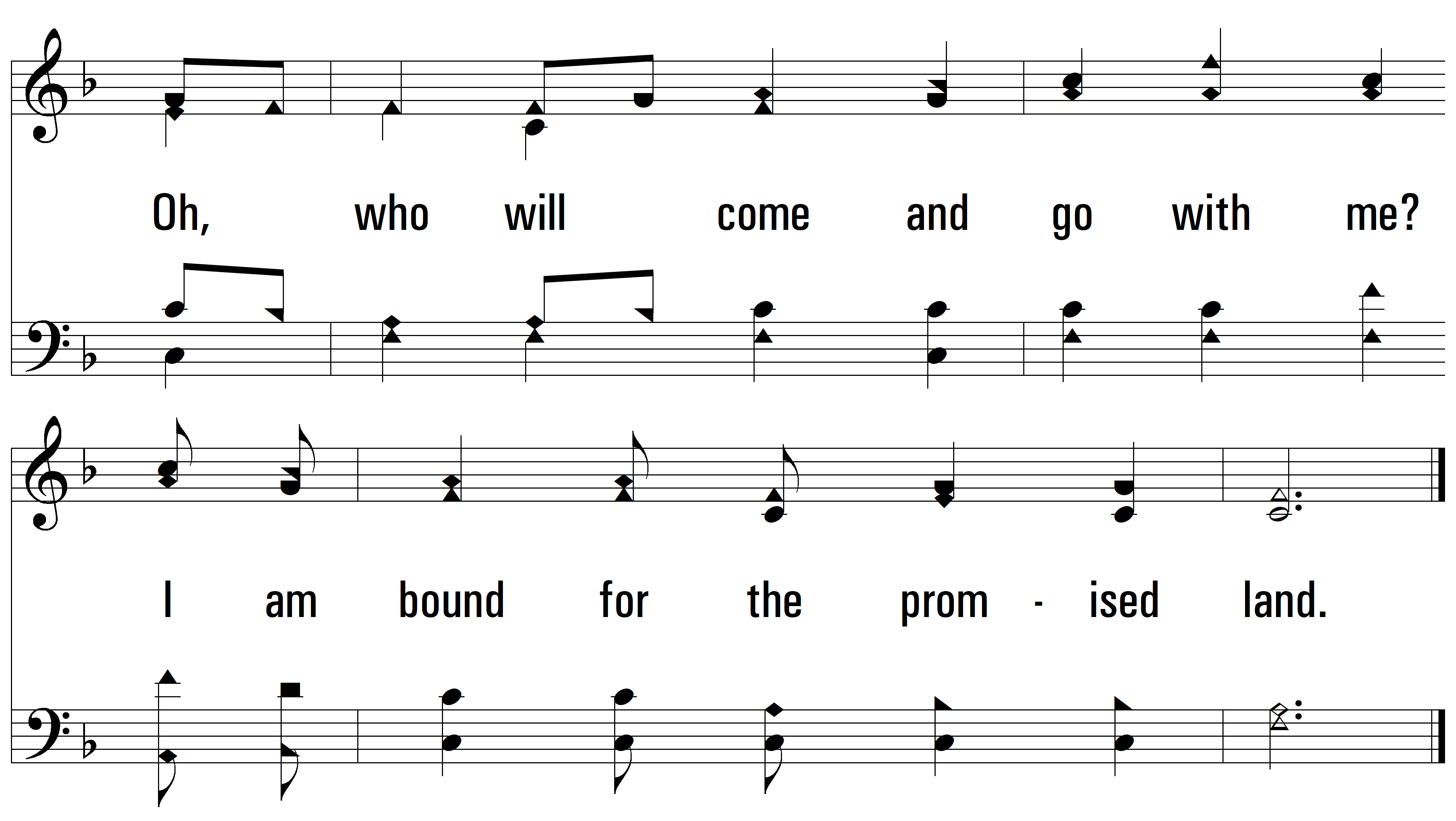 vs. 2
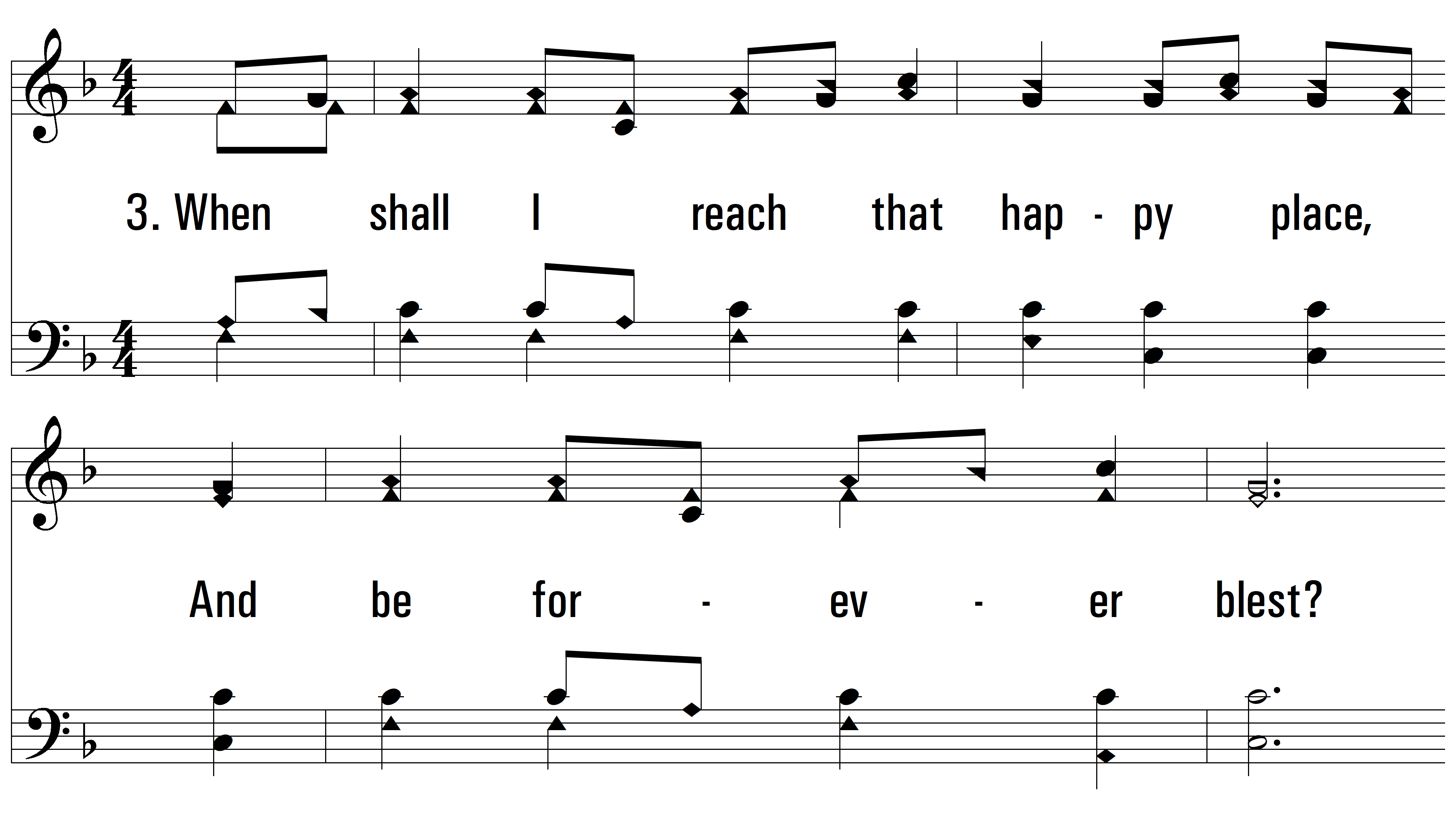 vs. 3 ~ On Jordan’s Stormy Banks I Stand
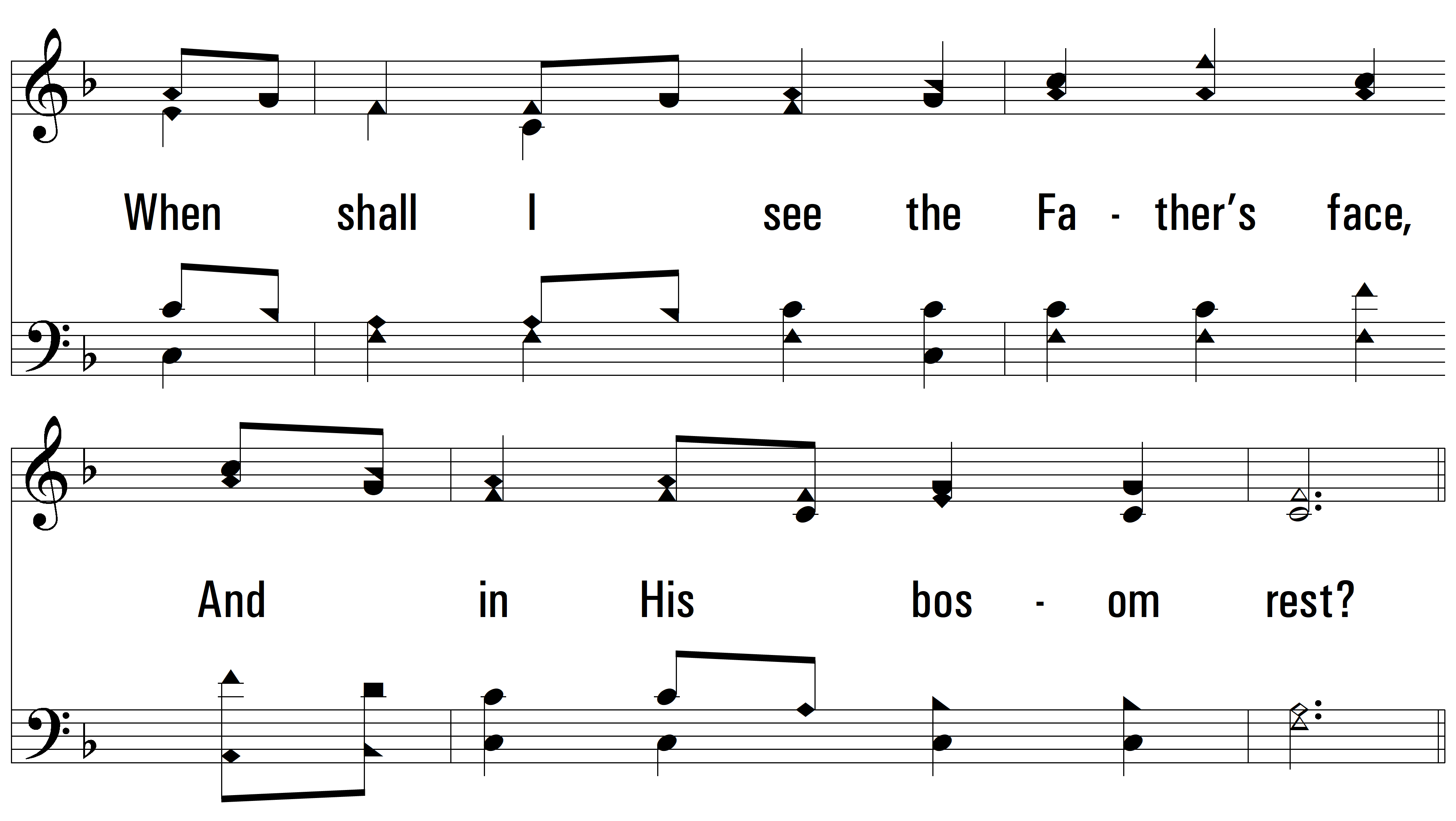 vs. 3
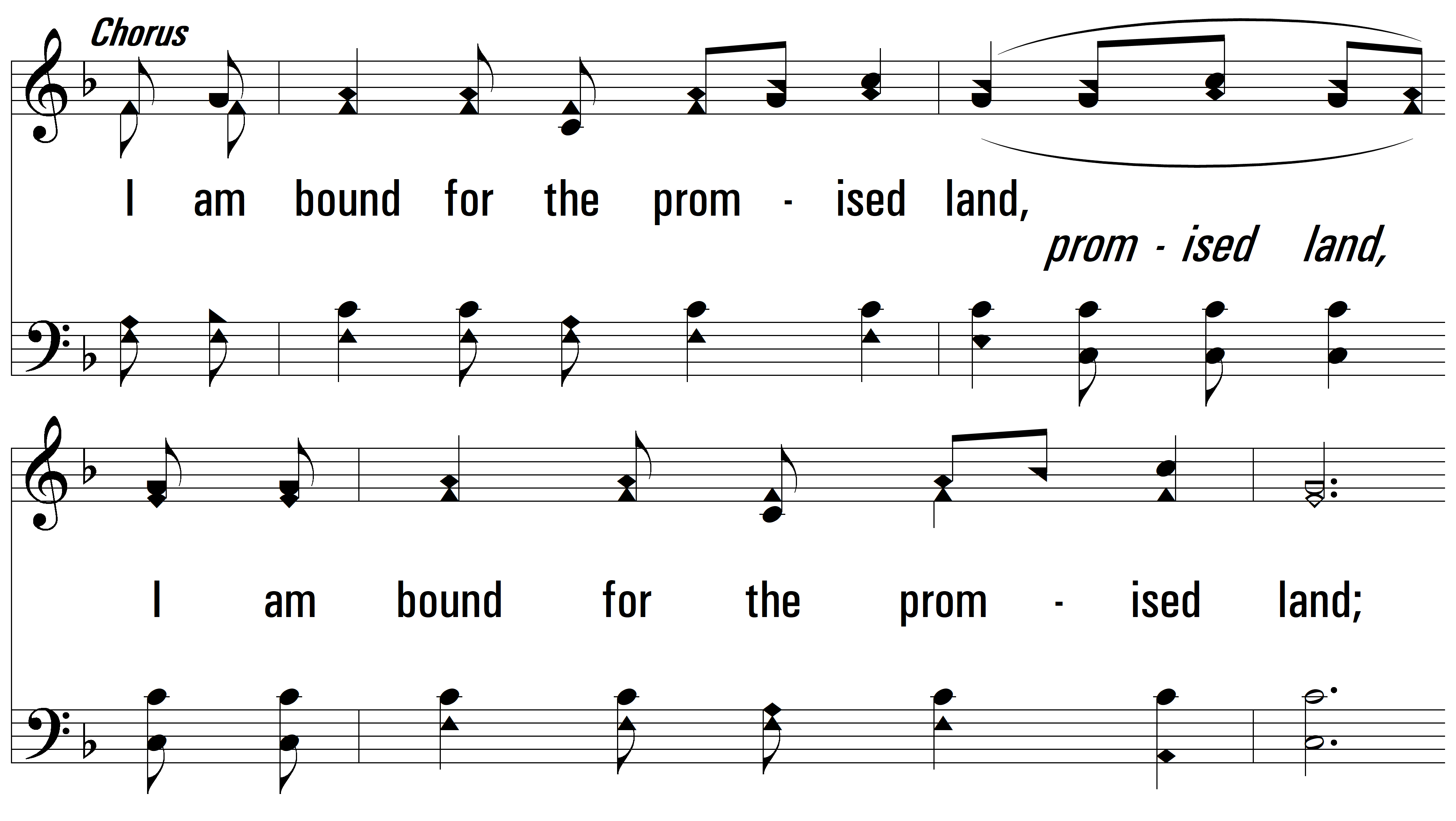 vs. 3
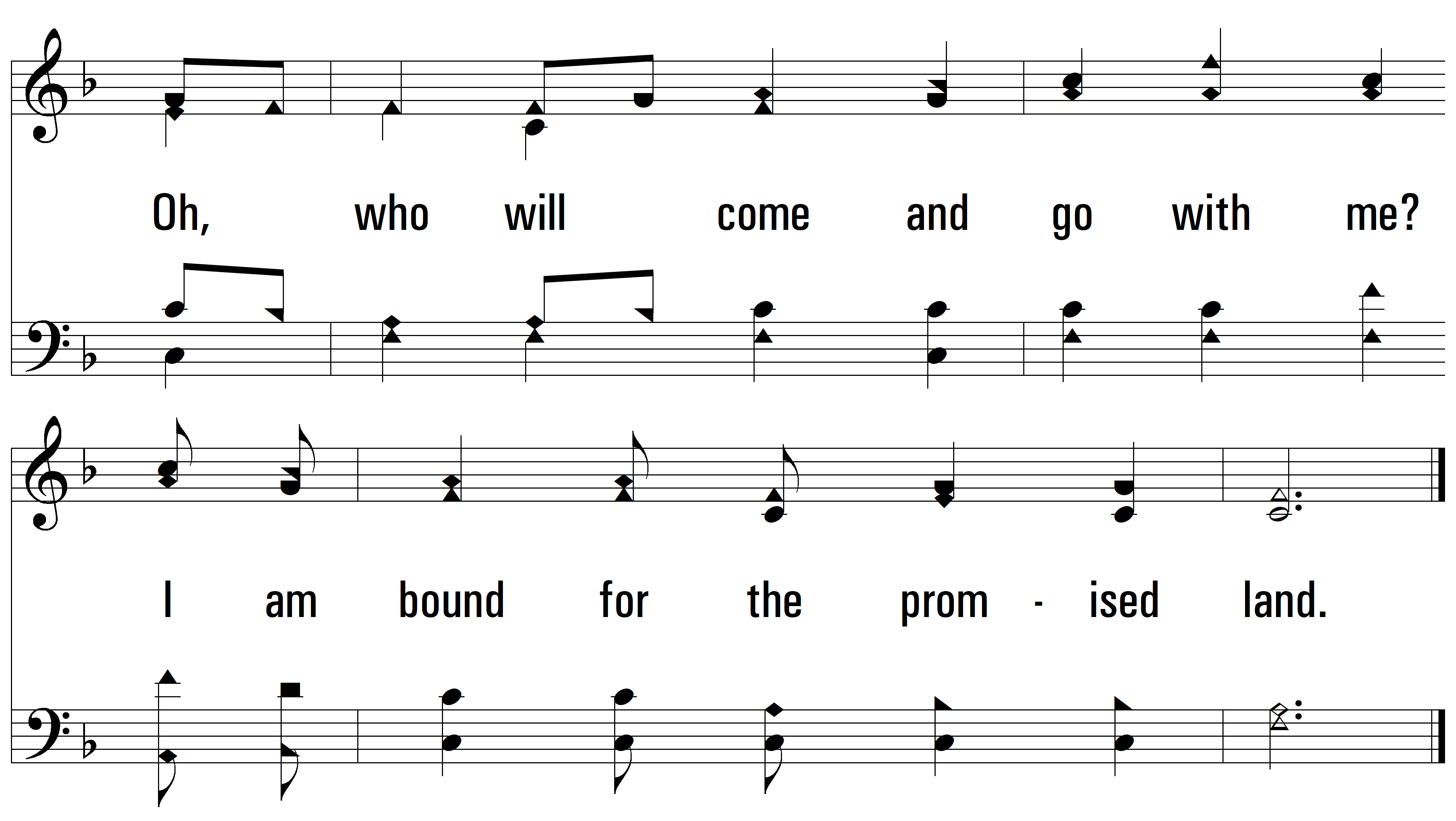 END
PDHymns.com
vs. 3